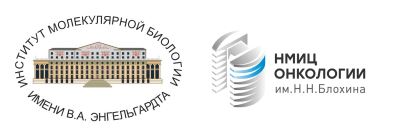 Герминальные мутации в генах опухолевой предрасположенности у молодых пациенток с фиброаденомами молочных желёз
С.Н. Михайлова, В.В. Семенова, Д.Б. Хестанов, Т.В. Наседкина
Актуальность: Фиброаденома является наиболее распространенной доброкачественной опухолью молочных желез у детей и подростков. В некоторых случаях фиброаденомы (ФА) могут быть проявлением наследственных опухолевых синдромов, либо сочетаться с бессимптомным носительством патогенных мутаций в генах опухолевой предрасположенности, что требует особенного внимания ввиду высокого риска развития злокачественных новообразований различных локализаций при таких состояниях.
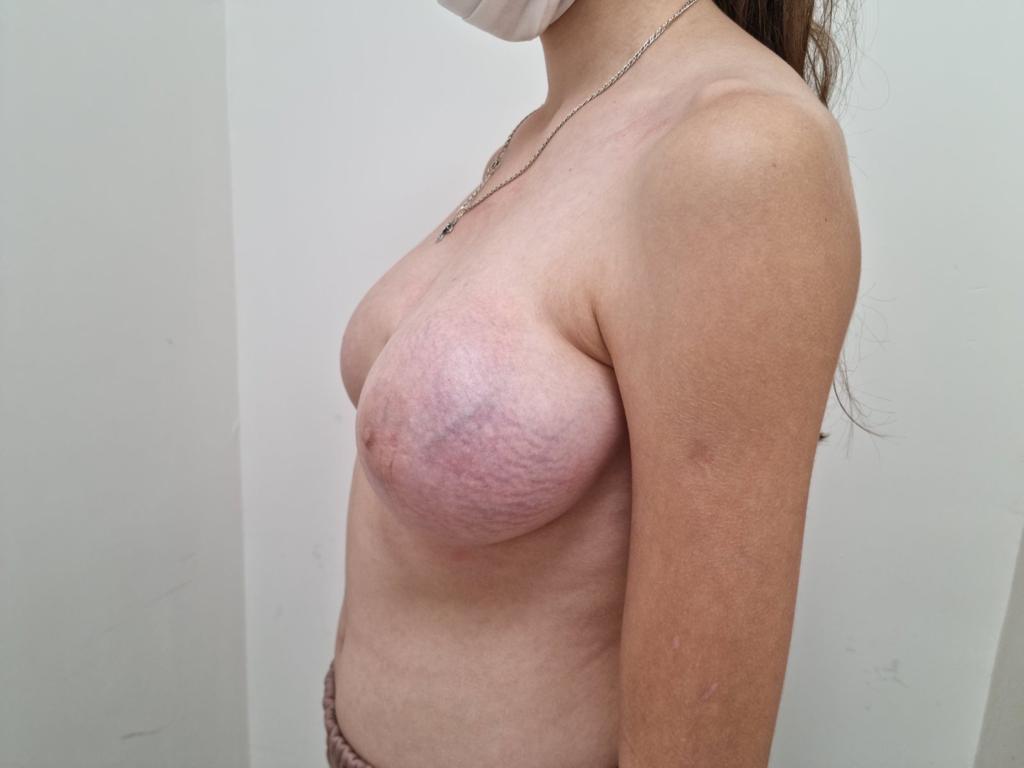 Материалы и методы: В исследование были включены 28 пациенток в возрасте от 7 до 17 лет (средний возраст 15,1 лет) с фиброаденомами молочных желез. Всем участницам исследования было проведено молекулярно-генетическое тестирование, включающее секвенирование кодирующих областей 60 генов, связанных с повышенным риском злокачественных новообразований молочных желез, методом высокопроизводительного секвенирования на платформе Illumina.
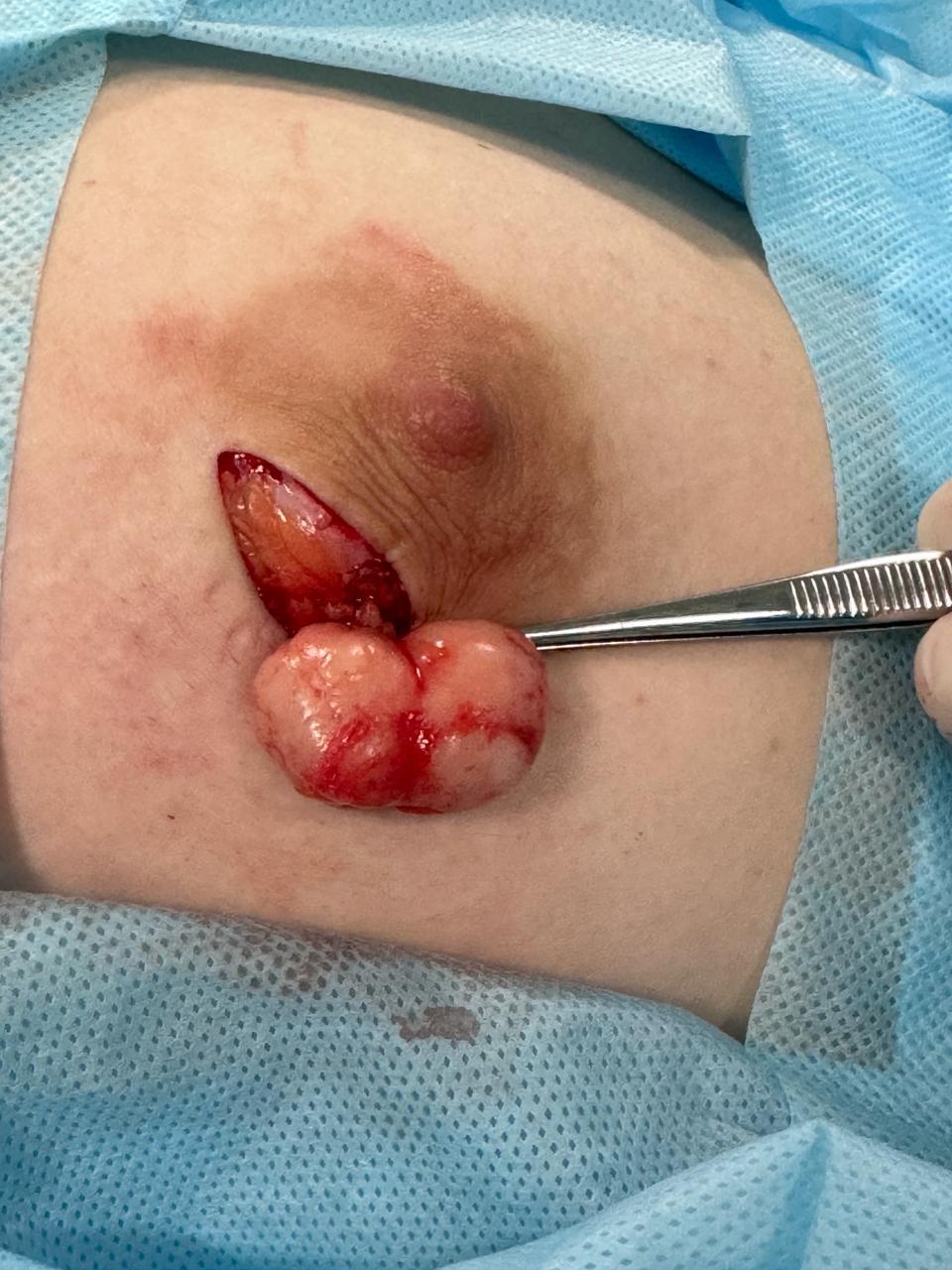 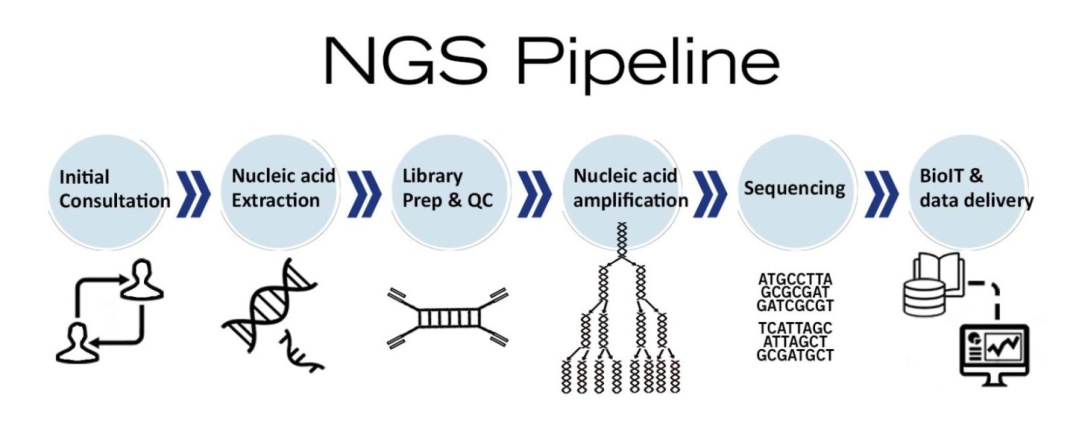 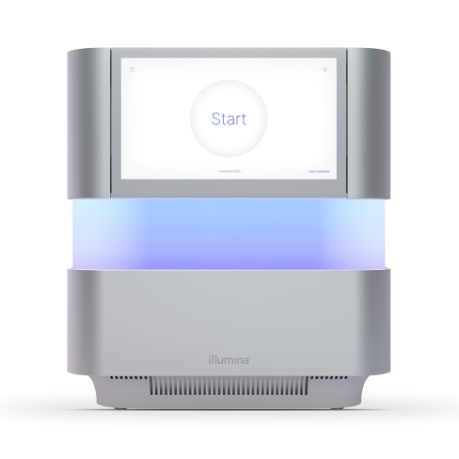 ATM, BRCA1, PALB2, RAD50, MRE11A, NBN, RAD51D, RAD51C, RAD54B, BLM, XRCC2, TP53, BRCA2, BARD1, ATR, CHEK2, FANCM, RECQL4, FANCF, FANCI, FANCC, FANCG, FANCL, MLH1, CDKN2A, MSH2, MSH6, PTEN, CHEK1, BRIP1, RBBP8, SLX4, FAM175a, RAD52, RINT1, CDK12, CDH1, STK11, PMS2, MUTYH, PPM1D, APC, MCPH1, NF1, EPCAM, BUB1, FANCD2, TP53BP1, MRE11, POLD1, POLE, SMAD4, MSH3, CTNNA1, ERCC2, FANCB, ERCC1, TSC1, TSC2, XPC.
Результаты:  Клинически значимые варианты в генах опухолевой предрасположенности выявлены  14% пациенток (n=4) Выявленные варианты находились в следующих генах: PTEN, ATM, BRCA1, BRCA2, CHEK2:
ATM  mut
BRCA2 - ?
РМЖ в 38 лет
ATM  mut
PTEN  mut
ФА в 17 лет; 
BRCA1 – mut
Родословная пациентки №3
Родословная пациентки №4
Родословная пациентки №2
РМЖ в 40  лет
BRCA2 mut
РМЖ в 43 года; 
BRCA1 – mut
BRCA2 mut
Заключение: В данном исследовании у 14% молодых пациенток с фиброаденомами молочных желез были выявлены клинически значимые мутации в генах опухолевой предрасположенности: PTEN, ATM, BRCA1, BRCA2, CHEK2. Своевременное молекулярно-генетическое тестирование с обязательным обследованием ближайших родственников позволяет формировать группы риска и назначать пациенткам оптимальный план скрининговых мероприятий, направленный на раннюю диагностику злокачественных новообразований.